HavingDifficult Conversationsin Field and Clinical SettingsJason Joy, MS, LMFTUK PATHways Program Director
Having Difficult Conversations with Patients
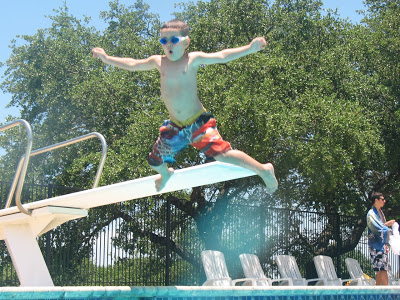 Diving Head-First Into Difficult Conversations
Started at UK Healthcare 2011 as Brief Interventionist with Bell Consultation Service
Provided evidence-based Screenings and Brief Interventions for patients identified with at-risk alcohol and substance use
1000+ Interventions per year from 2011-2016
Every intervention provided a “Pause for Apprehension”
Learned to become comfortable with the uncomfortable
What is SBIRT?
S = Screening
Universal screening in primary care settings
Use of an evidence-based screening tool
Use of biological screens
BI = Brief Intervention
Goal is to educate and motivate
Address risky/ unhealthy behavior
RT = Referral to Treatment
Linkage from primary care settings to specialty treatment services
“Warm-hand” off preferred

-SBIRT Whitepaper 2011
4
What is SBIRT?
Defined by SAMHSA: as a comprehensive, integrated, public health approach to the delivery of early interventions for individuals with risky alcohol and drug use, and the timely referral to more intensive substance abuse treatment for those who have substance abuse disorders.
Applications for- Tobacco Use, Depression and Trauma/Anxiety Disorders.
Based on Motivational Interviewing and Stages of Change

- SBIRT Whitepaper 2011
5
What is Motivational Interviewing?
Motivational Interviewing (MI) was developed by Miller and Rollnick and is an evolution of Carl Roger’s client-centered therapy.
It is a client-centered yet directive approach.
It is a therapeutic style rather than a set of techniques that aims to help clients explore and resolve their ambivalence to changing.
[Speaker Notes: It is predicated on the belief that the client is the expert on their lives and has the inherent knowledge of what is best for them. It works to empower them and give them the authority to make changes in their life.]
Motivational Interviewing- Central Principles
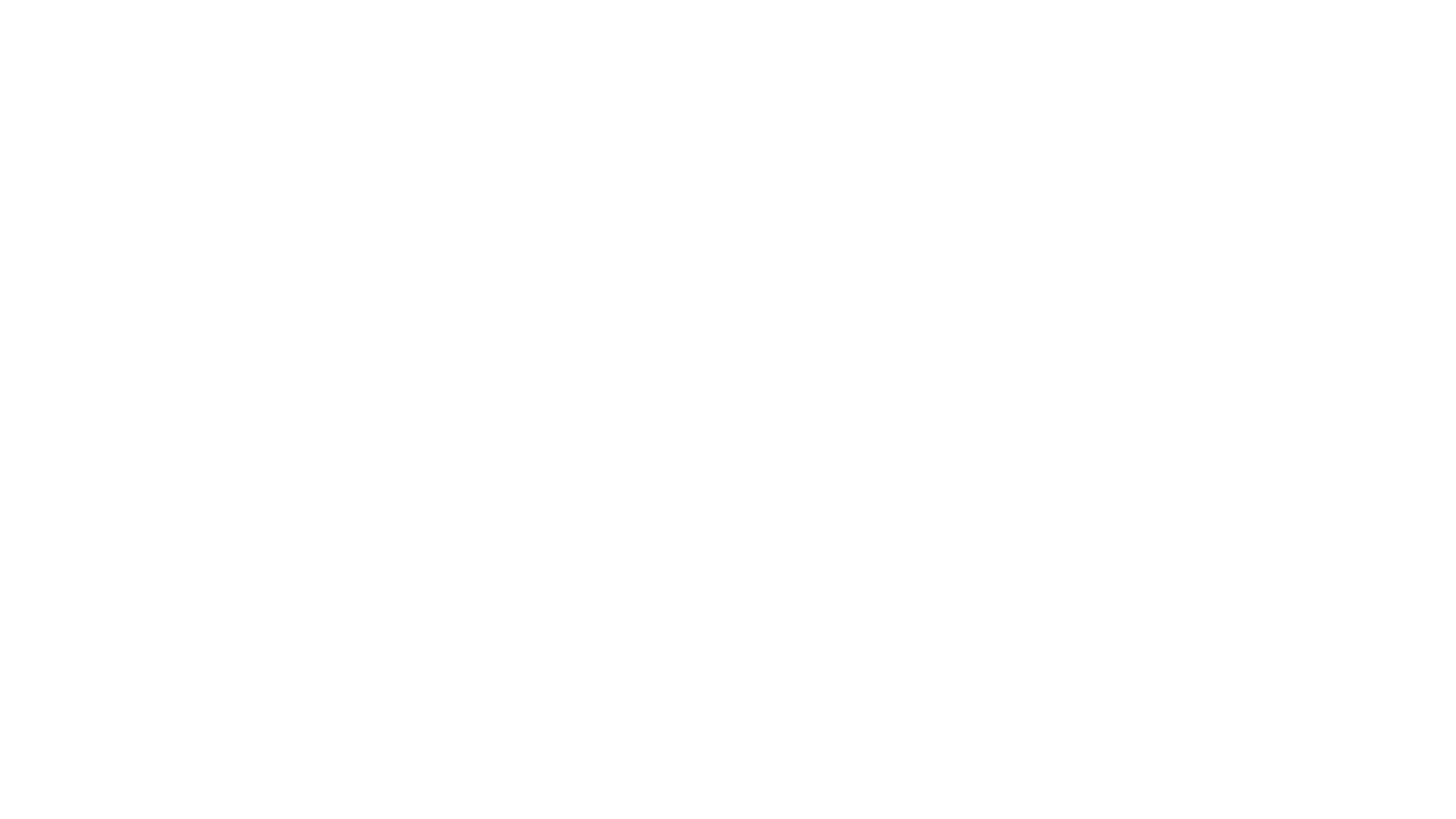 Expressing Empathy
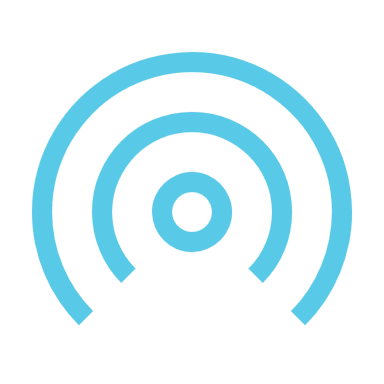 Show interest and caring.
Convey that you are trying to understand the client’s experience.
Show unconditional positive regard.
Help create a collaborative relationship.
[Speaker Notes: Empathy in action- responding to the nonverbals- ex. Leave me alone, give me my space- working with a teen]
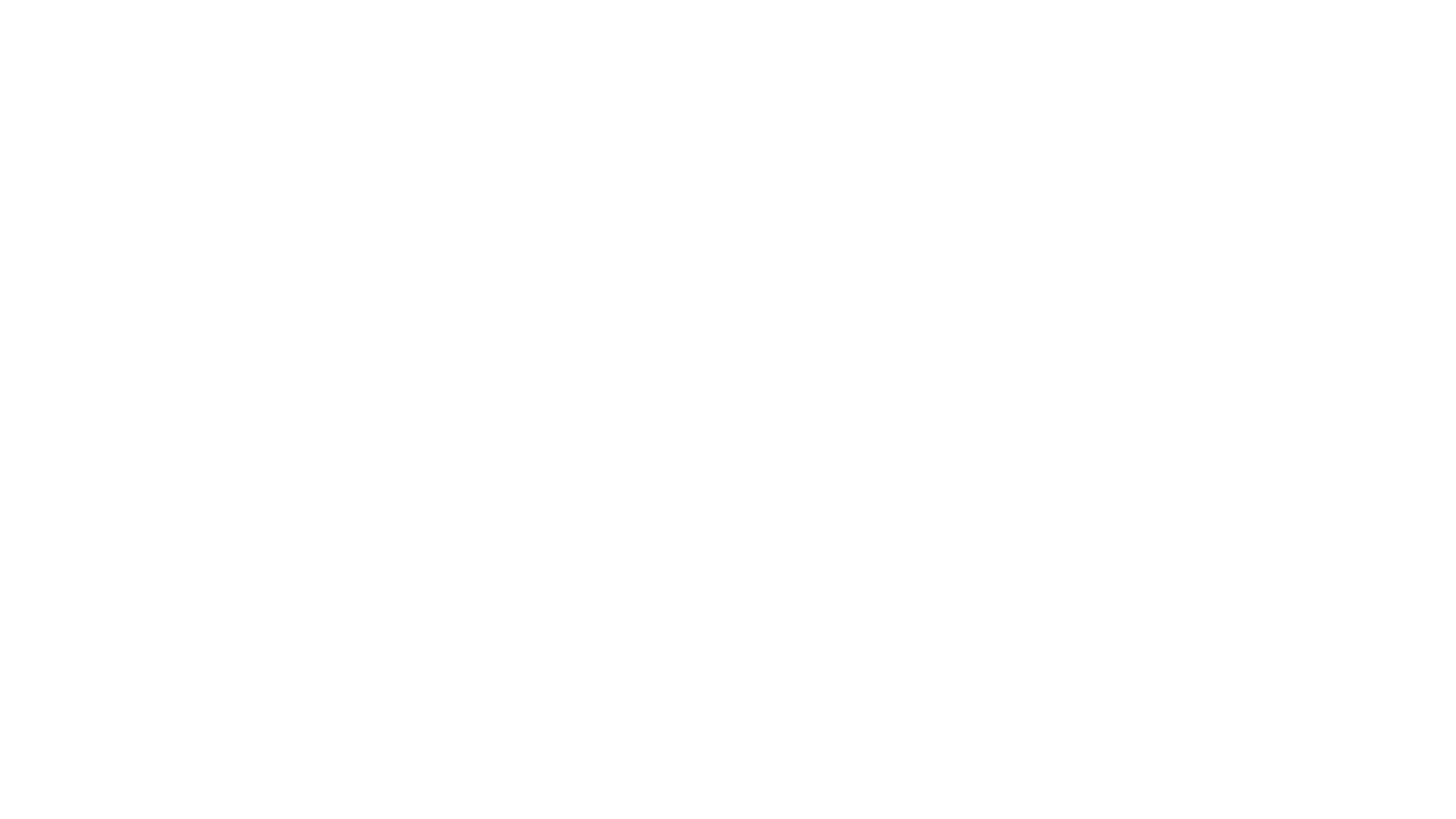 Rolling With Resistance
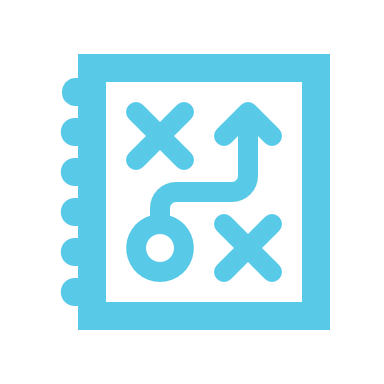 Strategies for Dealing with Resistance:
Simple reflection
Shifting focus
Reframing
[Speaker Notes: Client: But I can’t quit drinking! All of my friends drink!
Counselor: And it may very well be that way when we’re through. You may decide that it isn’t worth it to quit drinking or that it is too difficult to make the change. That will be up to you.

Avoids arguing, you’re not here to tell them not to drink or use!!!]
Simple Reflection
[Speaker Notes: Client: I don't plan to quit drinking anytime soon.
Clinician: You don't think that abstinence would work for you right now.

Ex. You’re children are living with you right now, and that seems painful for you.

Having them hear what they are saying in a slightly different way.]
Shifting Focus
[Speaker Notes: Example:
Client: I can't stop smoking reefer when all my friends are doing it. 
Clinician: You're way ahead of me. We're still exploring your concerns about whether you can get into college. We're not ready yet to decide how marijuana fits into your goals.]
What is Ambivalence?
[Speaker Notes: Seen in the substance abuse population when trying to change.
“I really want to change and know that I should but I just can’t do it because all my friends do.]
Develop Discrepancy
[Speaker Notes: Example:
Mother who wants to be there for her kids, but is addicted to substances and in unable to care for them appropriately because of the addiction.]
Support Self-Efficacy
Avoid Arguing
Avoid arguing with clients.
Do not engage in a power struggle.
Resist Lecturing
Ask to Educate
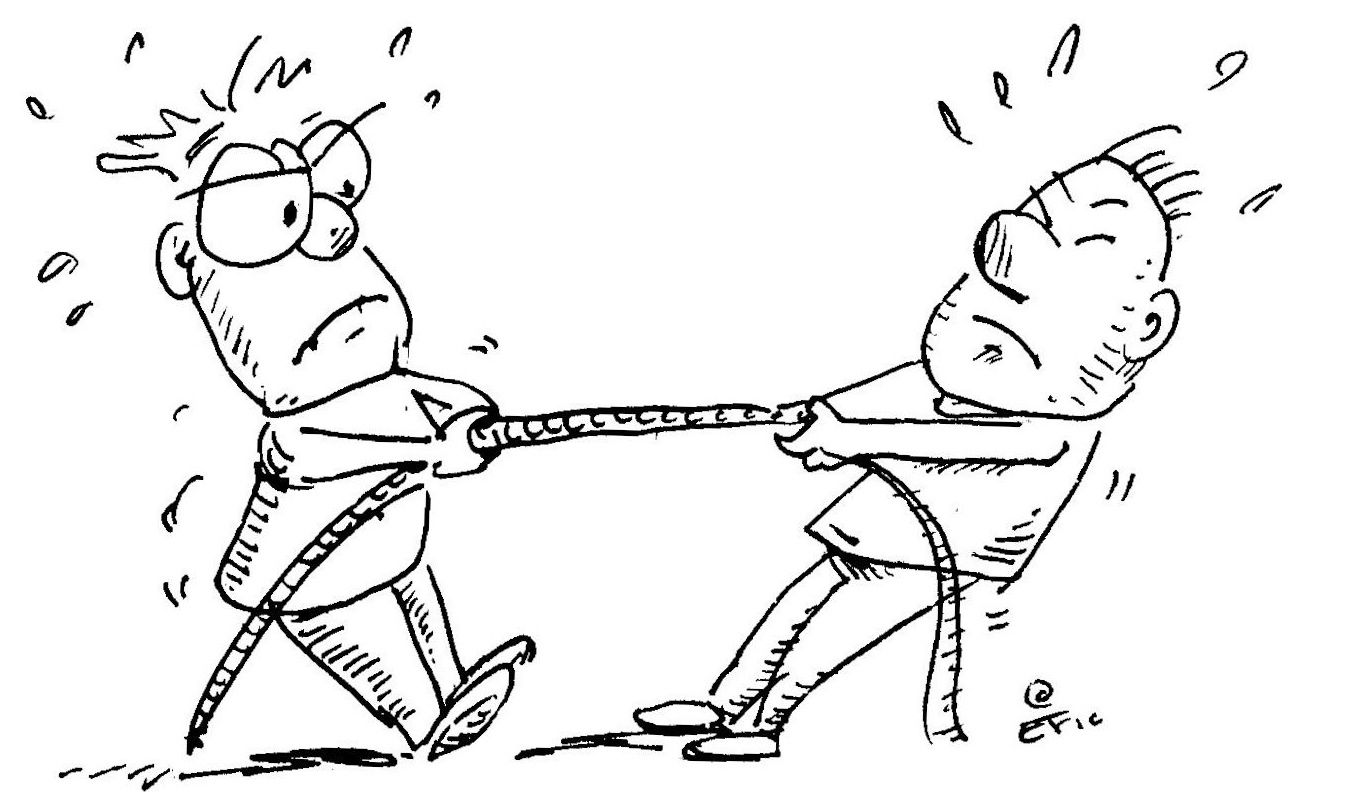 [Speaker Notes: Engaging in a power struggle with clients will damage the relationship and nothing will get accomplished.
If a client is only interested in arguing, the intervention will not be successful
Tug of war, exerting a lot of energy,  but not going anywhere. Drop the rope.]
Stages of Change Model
Stages of Change Model was developed separate from MI.
Views stages of change as a continuum rather than discrete events.
Prochaska and Di Clemente’sTranstheoretical Model of Behavior Change
Pre-Contemplation
Contemplation
Preparation
Action
Maintenance
Relapse
17
Stages of Change
18
MI and Stages of Change
References
Miller, W.R.& Rollnick, S. (2013) Motivational Interviewing: Helping people to change (3rd Edition). Guliford Press.

Prochaska, J.; Di Clemente, C. (2005) “The transtheoretical approach” in Handbook of psychotherapy integration (2nd ed.) Oxford University Press

SAMHSA (2011). Whitepaper: SBIRT.
Contact  UK PATHways
Phone: 859-218-6165
 
By E-mail:
jason.joy@uky.edu
Or
pathways@uky.edu
21